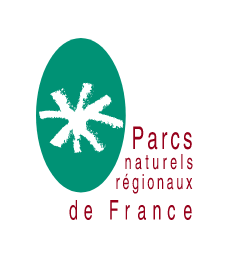 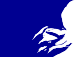 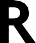 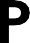 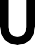 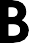 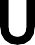 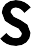 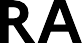 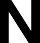 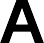 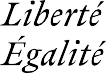 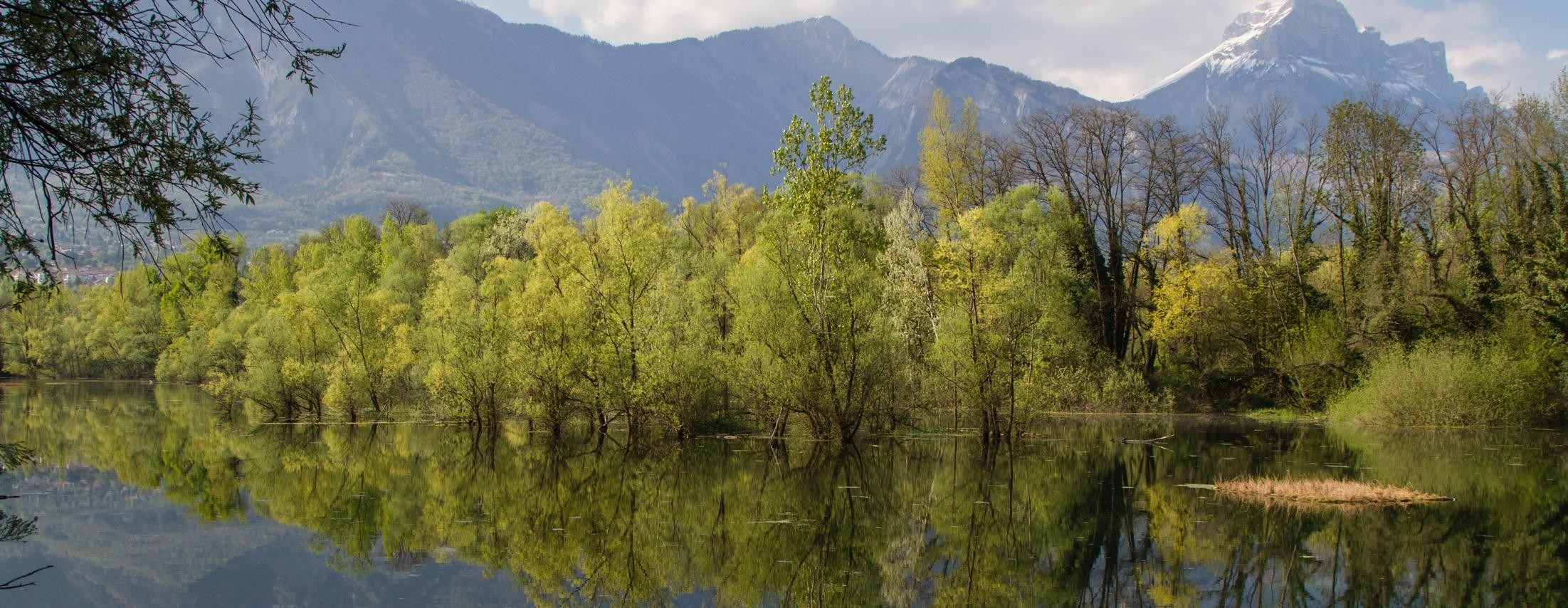 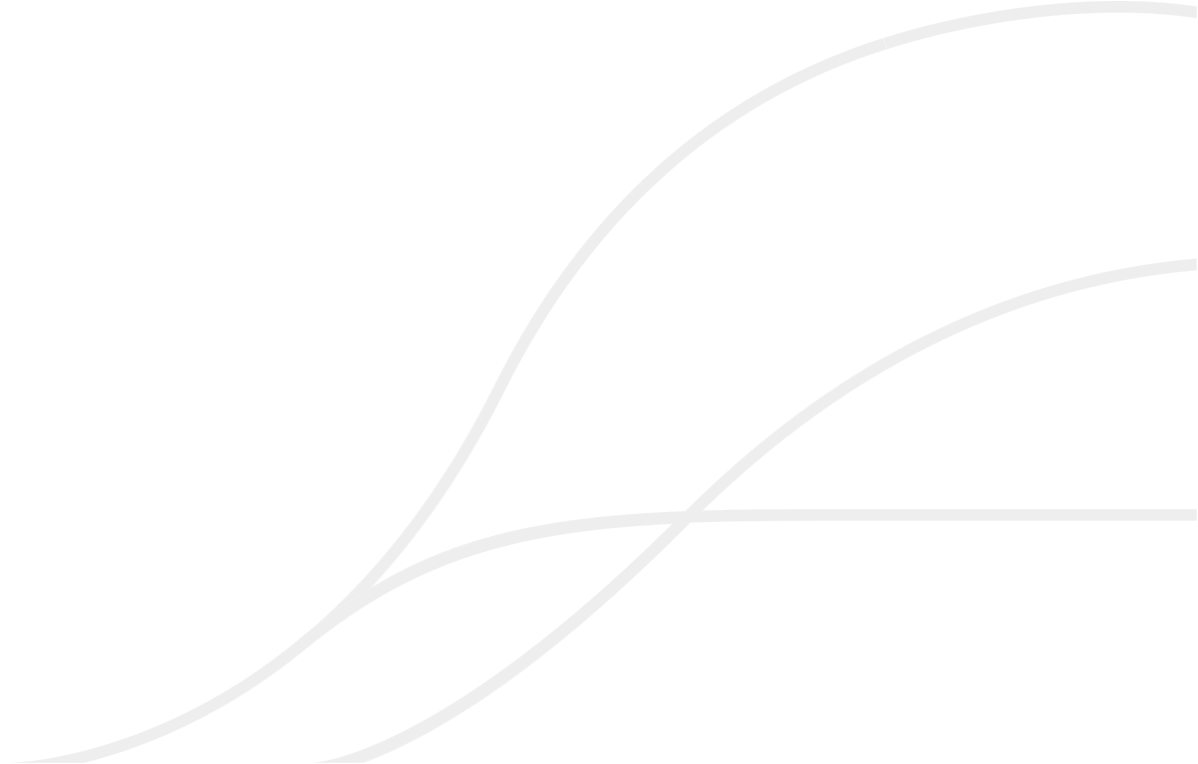 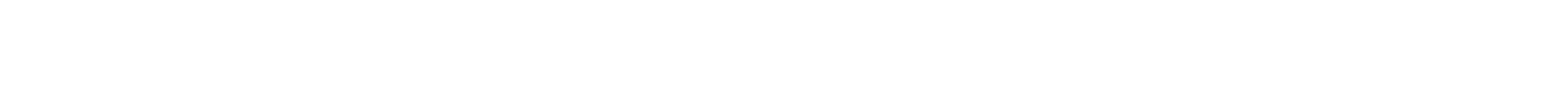 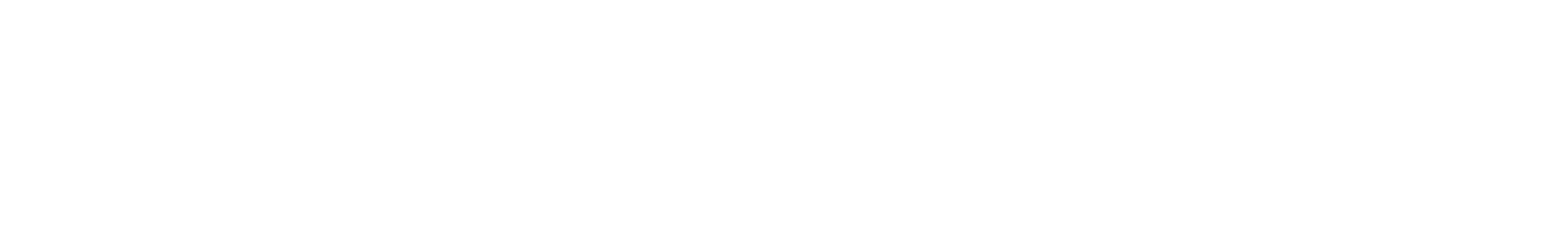 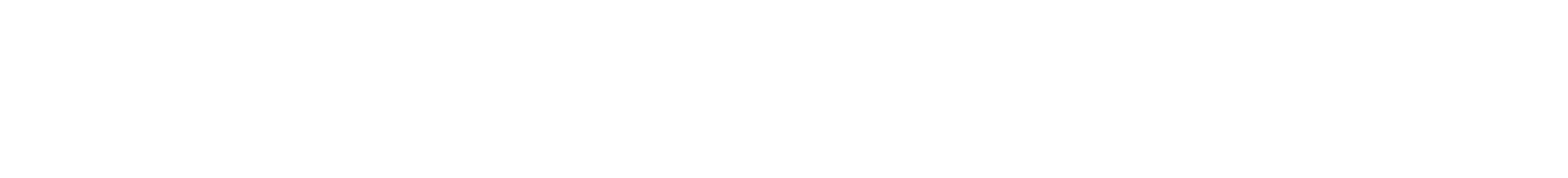 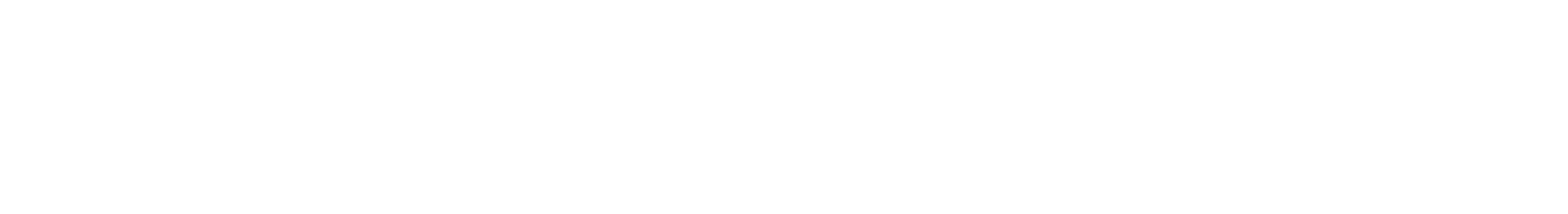 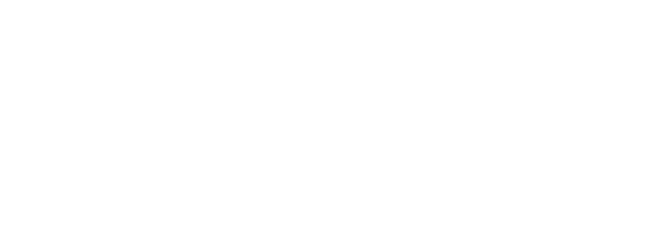 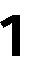 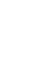 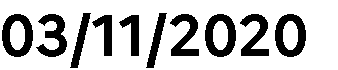 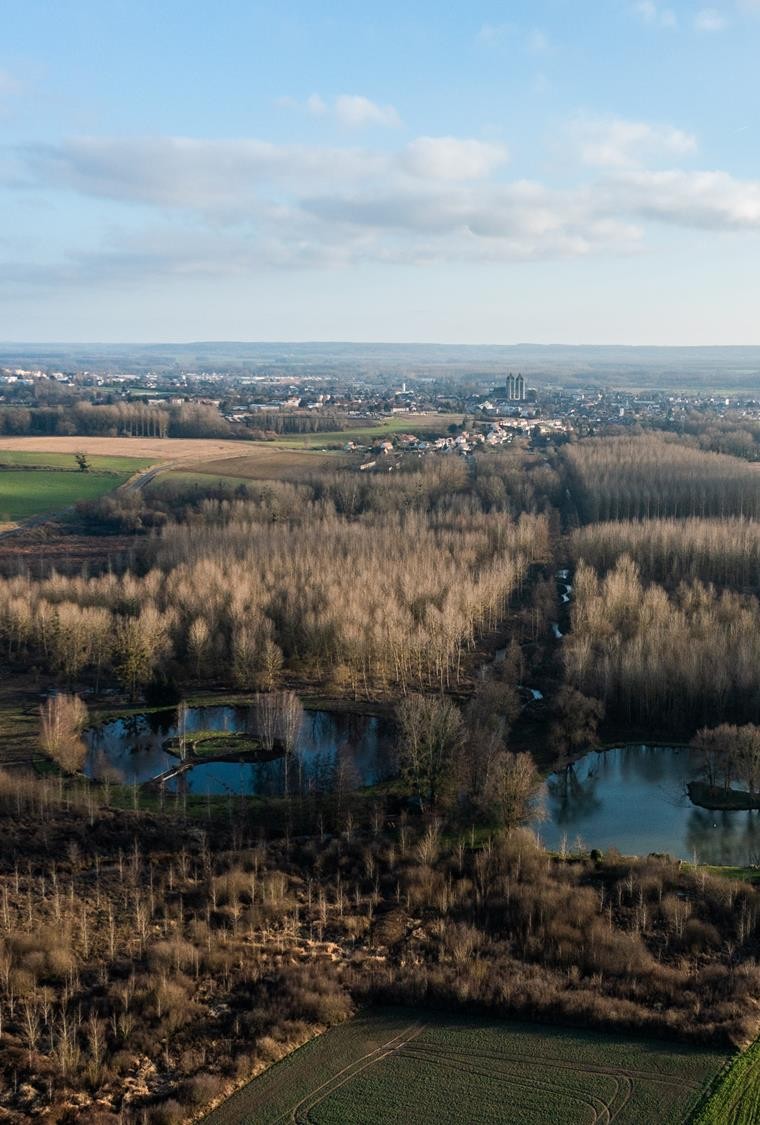 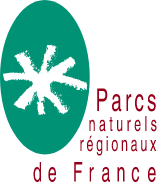 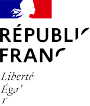 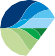 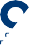 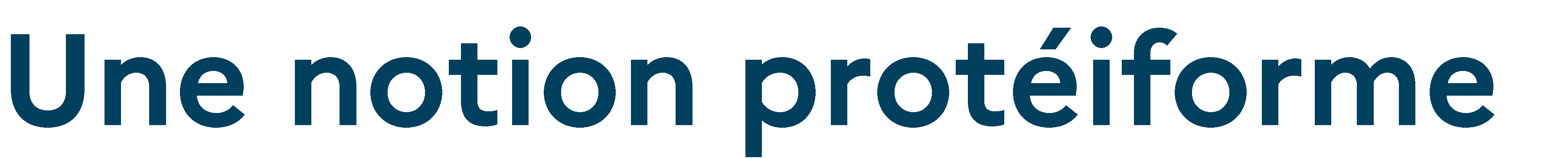 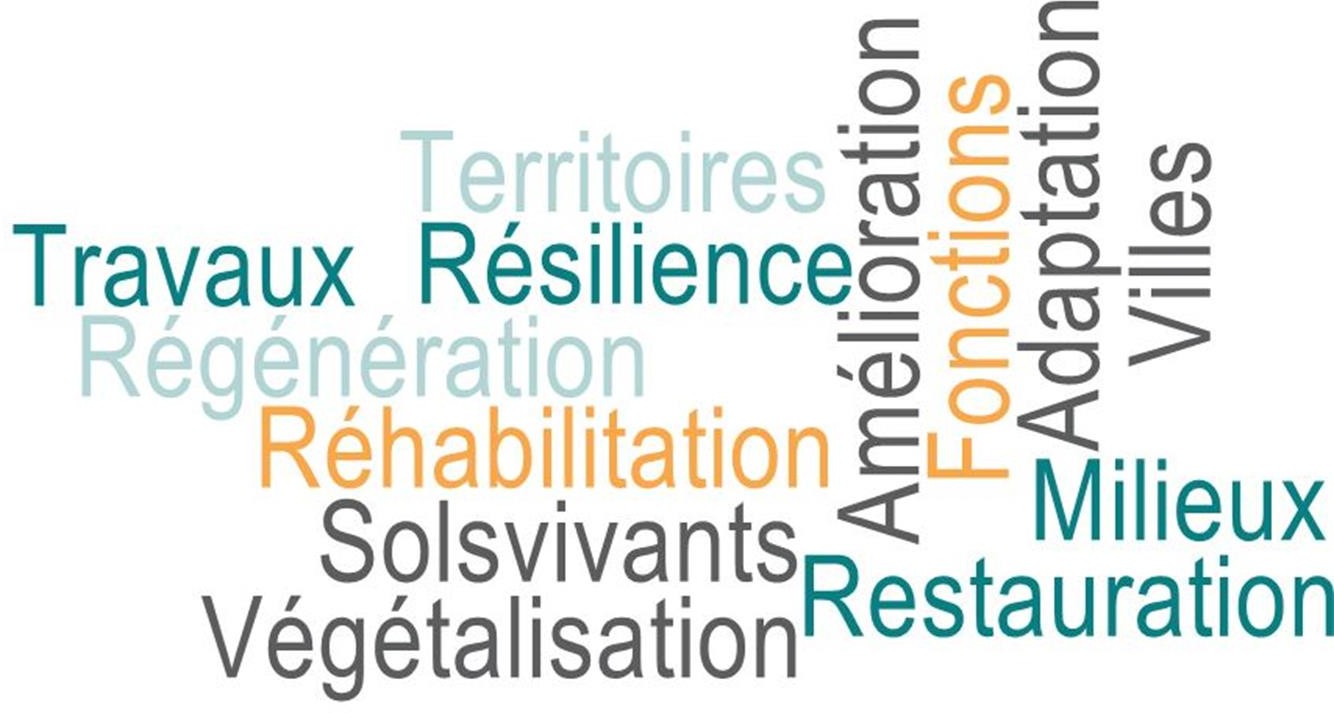 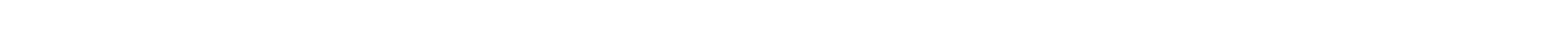 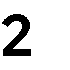 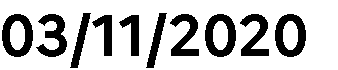 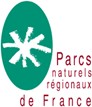 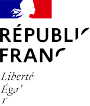 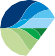 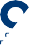 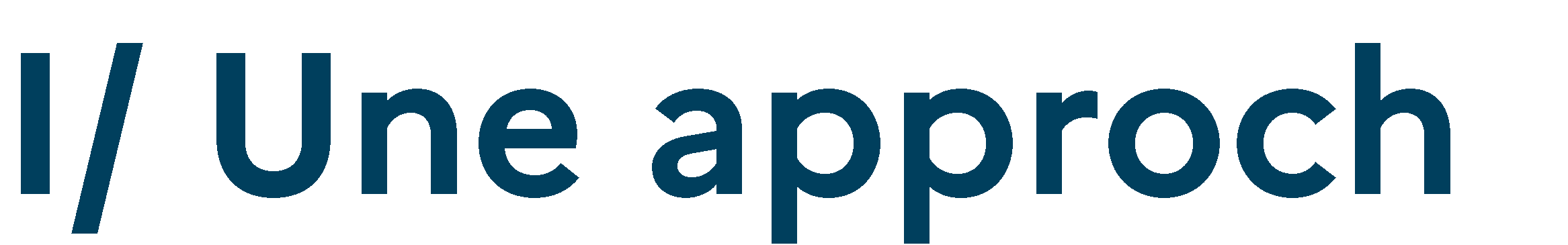 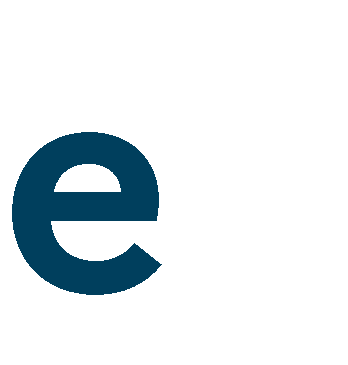 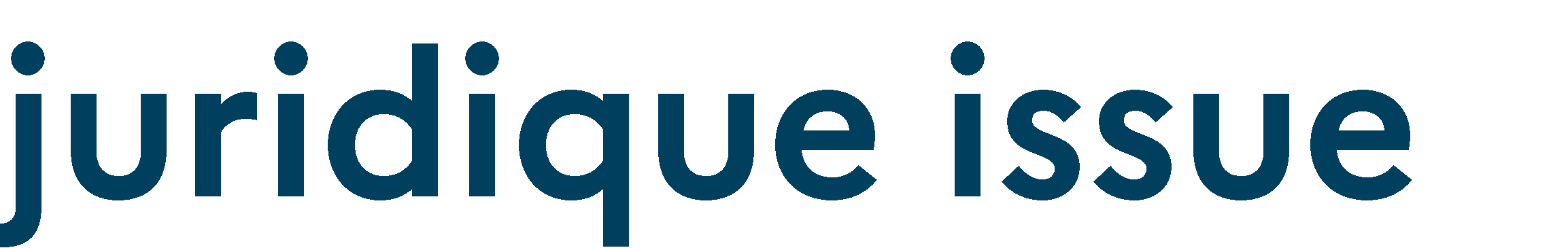 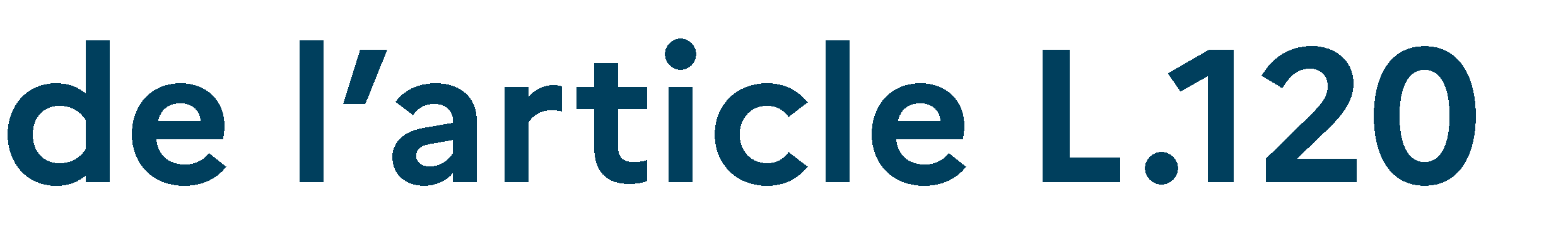 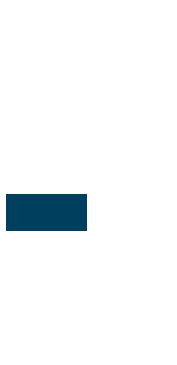 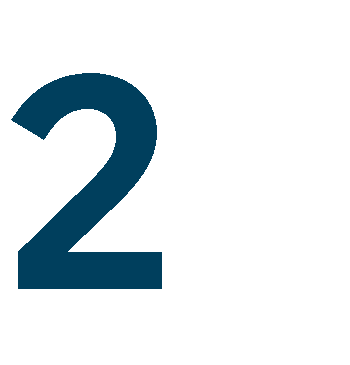 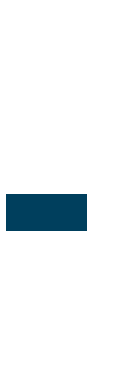 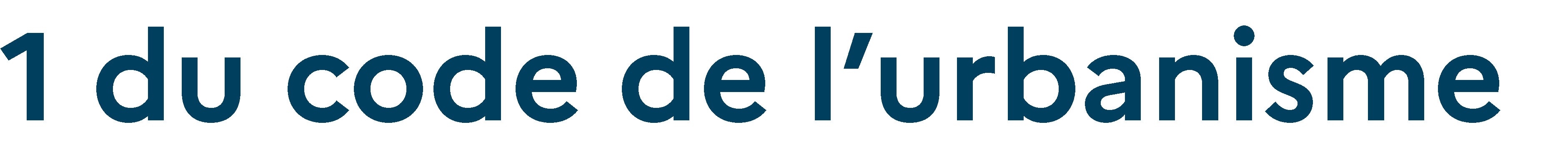 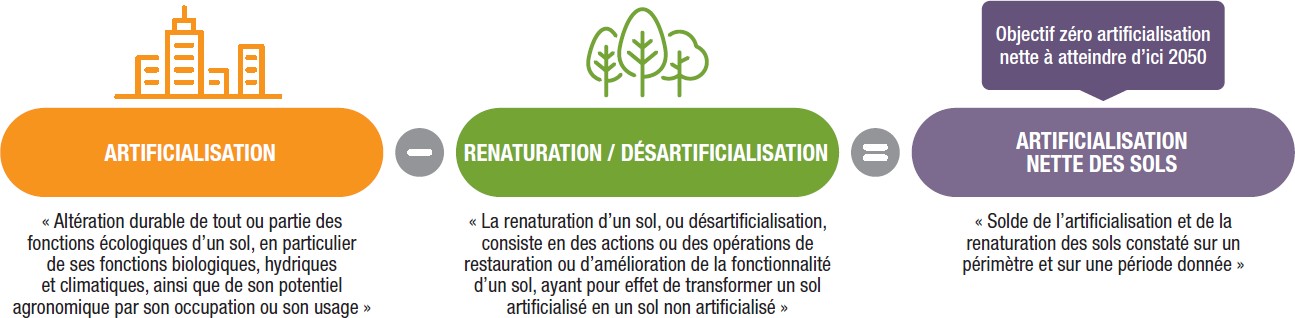 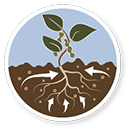 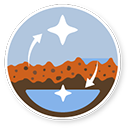 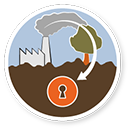 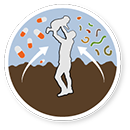 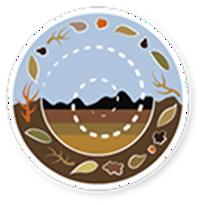 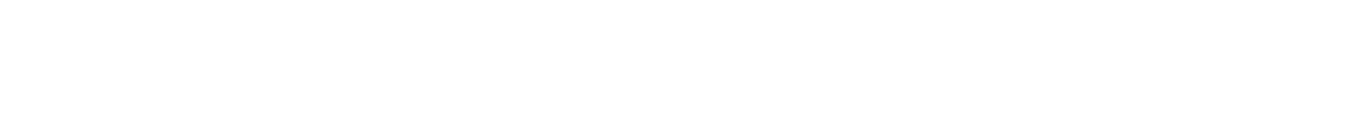 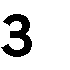 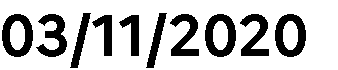 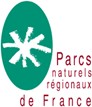 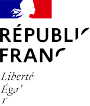 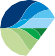 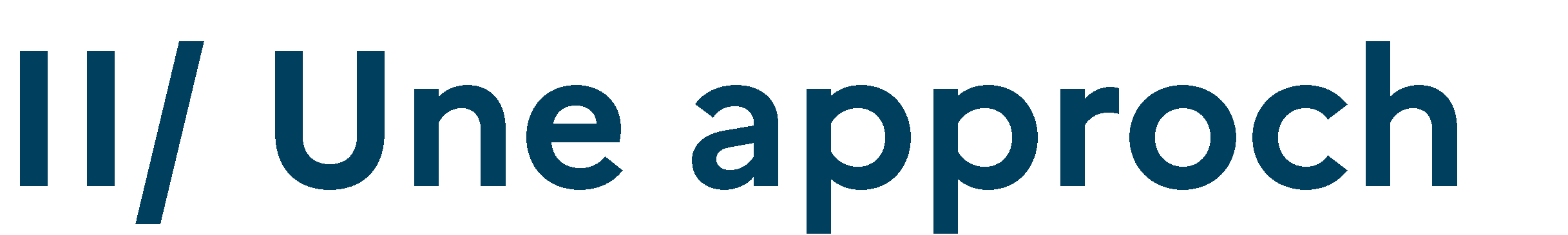 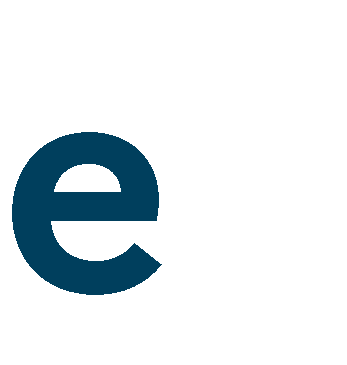 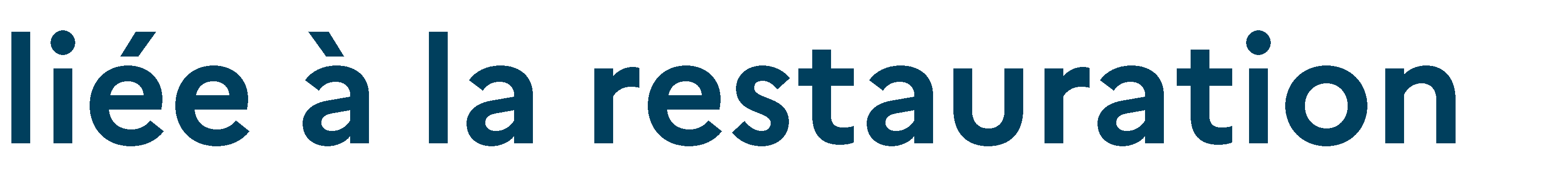 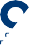 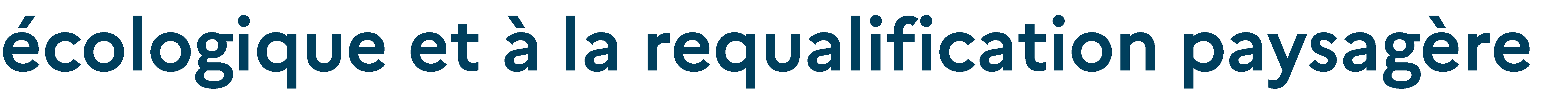 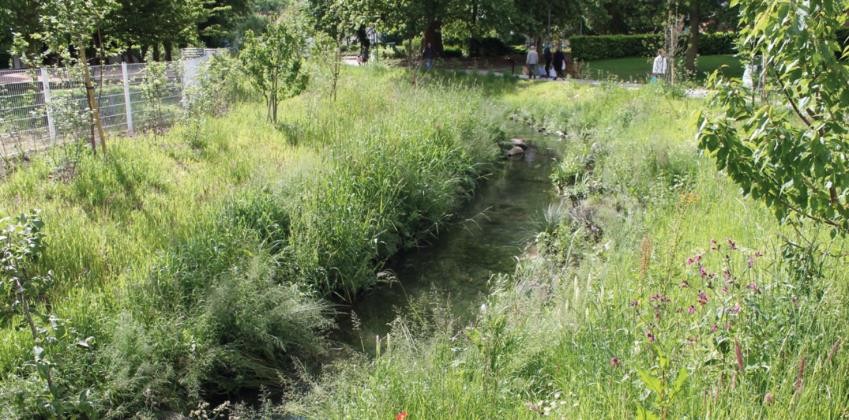 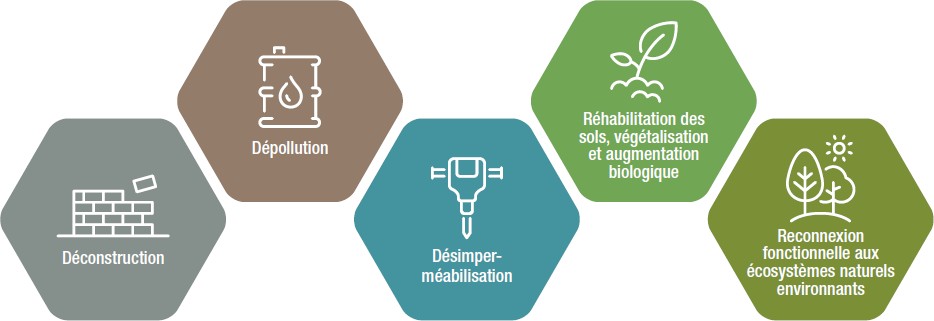 @SIAH Croult et Petit Rosne
Renaturation d’une petite rivière urbaine à Sarcelles
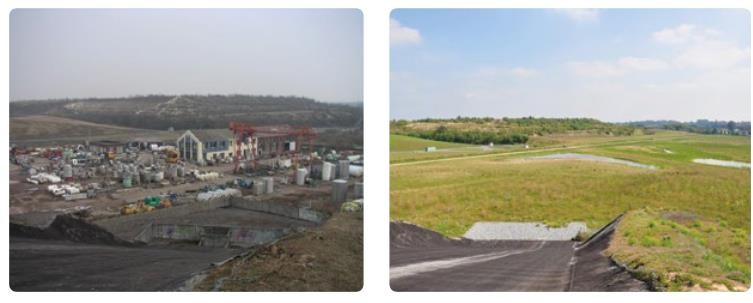 @guillaume lemoine
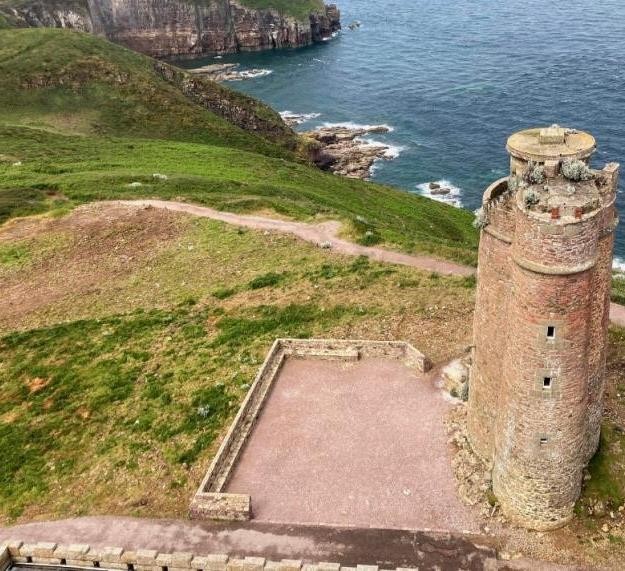 @alain freytet
Renaturation de la friche PCUK à Wattrelos
EPF Hauts de France
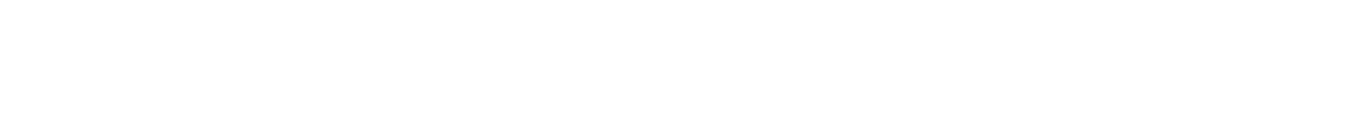 Restauration du Cap Fréhel
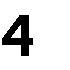 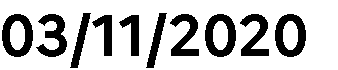 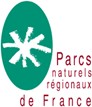 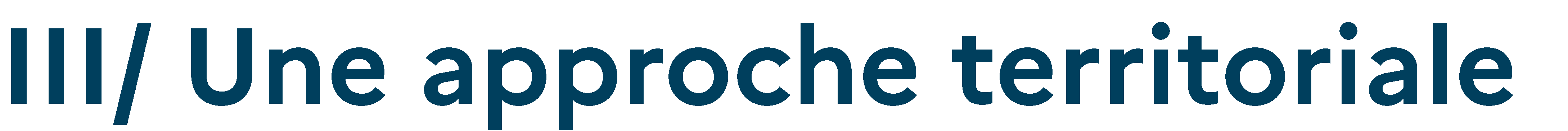 Cadre de vie et  paysage
Gestion des eaux  pluviales à la  source
Trame verte et  bleue
Solutions
d’adaptation au
changement  climatique fondées  sur la nature
Bien-être, santé
Prévention  des risques
Et bien d’autres enjeux  territoriaux…
Sobriété foncière
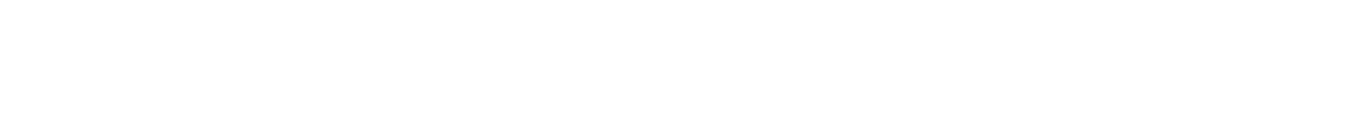 Illustration BorisTransinne pour l’Institut Paris Région (ARB Ile de France)	
« Vers un modèle francilien de métropole nature »
Illustration BorisTransinne pour l’Institut Paris Région (ARB Ile de France)
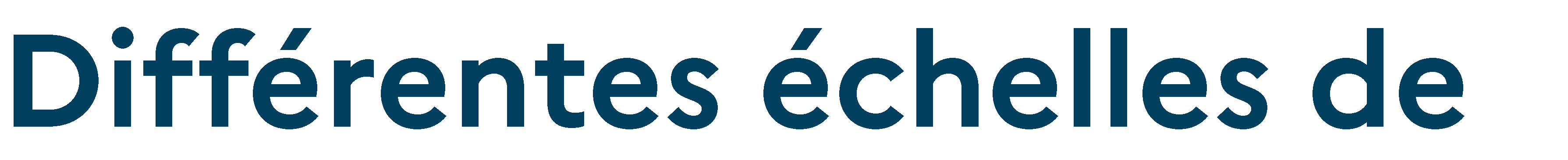 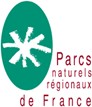 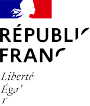 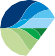 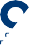 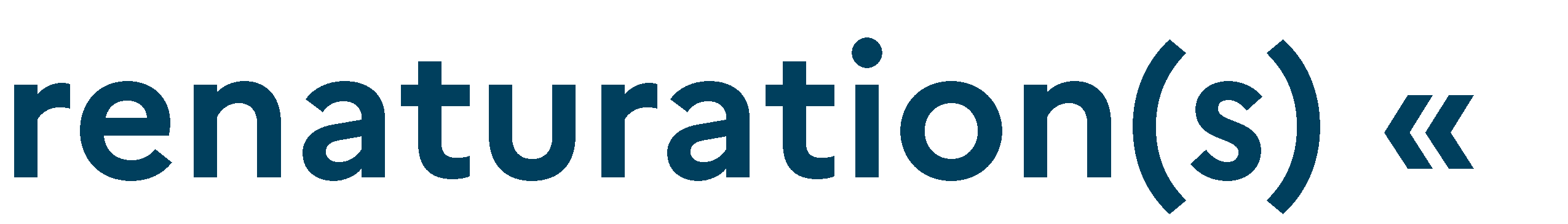 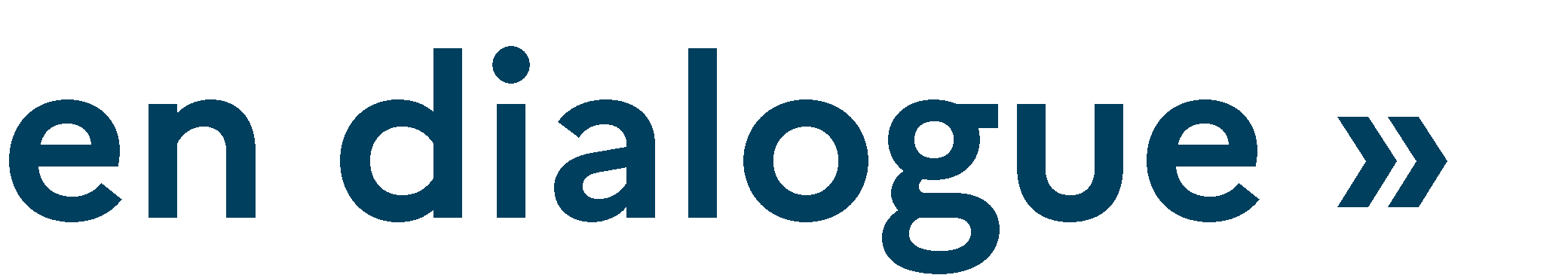 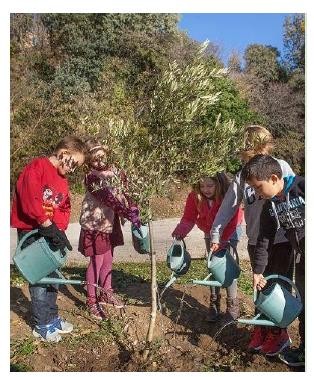 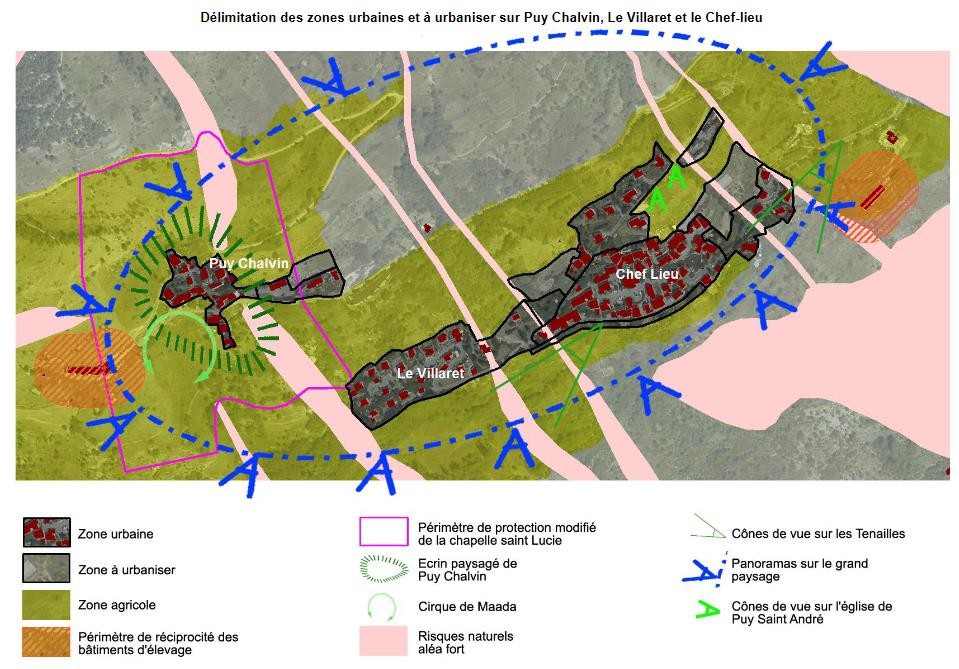 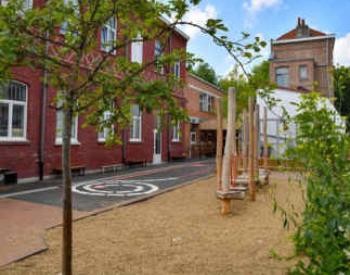 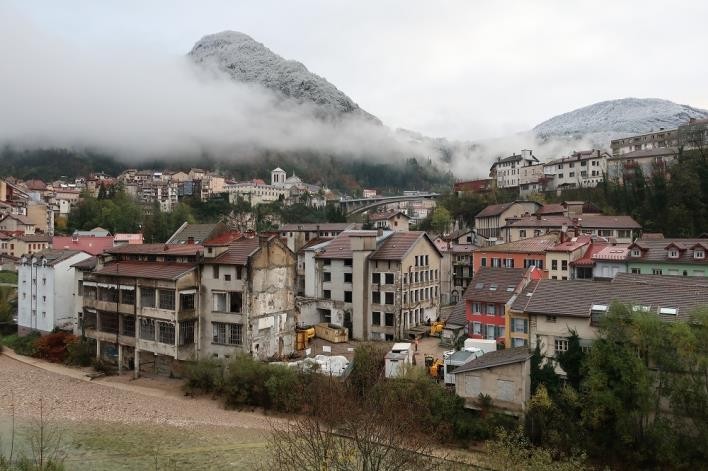 Végétalisation cour d’école  @Ville de Lille - Life ARTISAN OFB
Revitalisation du faubourg Marcel à Saint Claude  @PNR Haut-Jura
Plan local d’urbanisme du Puy Saint-André  dans le Pays du Grand Briançonnais
Planter un arbre dans le PNR du Lubéron  @H.Vincent
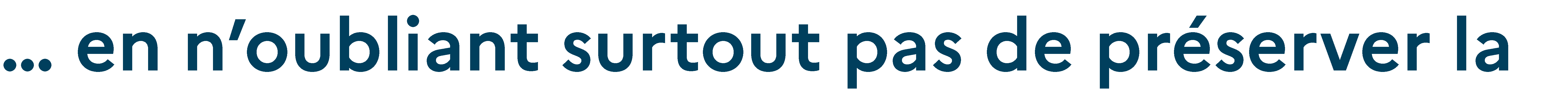 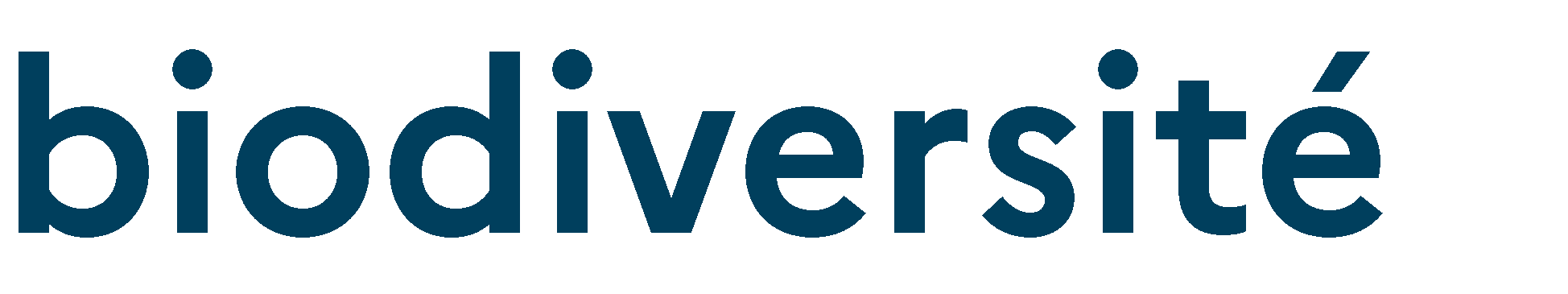 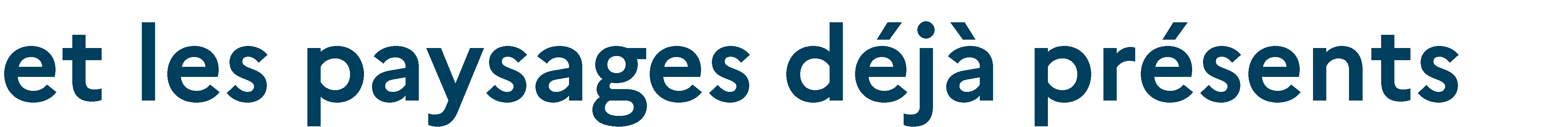 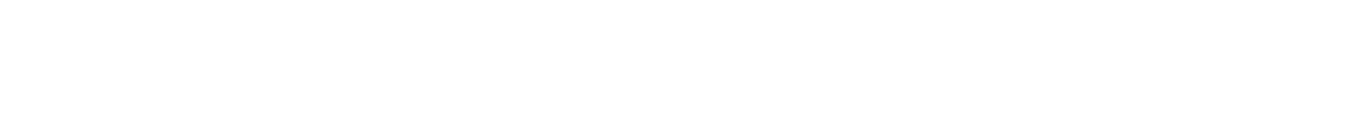 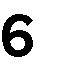 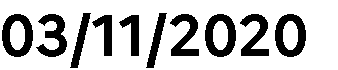 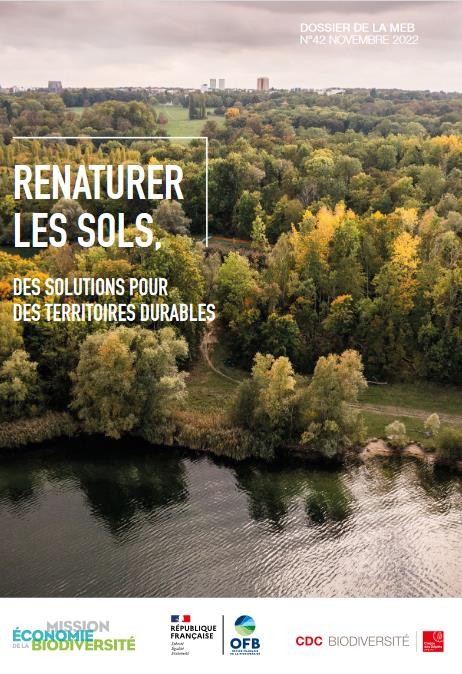 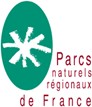 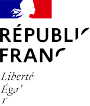 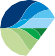 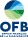 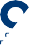 Pour en savoir plus, vous pouvez consulter par exemple :

Publication CDC Biodiversité / OFB
https://www.cdc-biodiversite.fr/publications/renaturer-les-sols-  des-solutions-pour-des-territoires-durables-2022-dossier42/  https://www.ofb.gouv.fr/documentation/renaturer-les-sols-des-  solutions-pour-des-territoires-durables

Publication de l’Agence régionale de la biodiversité en Ile  de France « Renaturer les villes : méthodes, préconisation et  exemples »
https://www.arb-idf.fr/nos-travaux/publications/renaturer-les-  villes/

Centre de ressources « génie écologique »
https://www.genieecologique.fr/
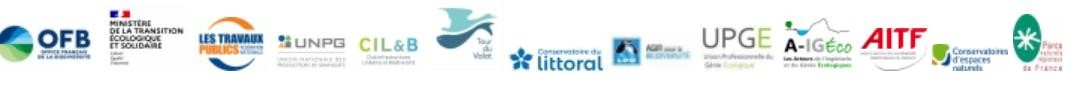 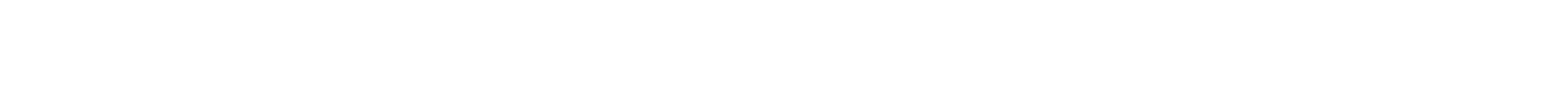 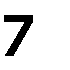 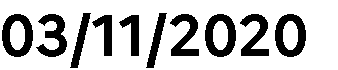